UBND QUẬN LONG BIÊN
TRƯỜNG MẦM NON GIA QUẤT
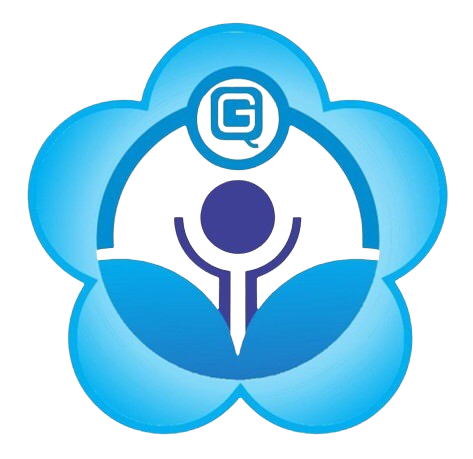 LĨNH VỰC PHÁT TRIỂN NHẬN THỨC
Đề tài: Chắp ghép các hình, hình học để tạo thành hình mới theo ý thích và theo yêu cầu

Đối tượng: 4 – 5 tuổi
Giáo viên: Bùi Ngọc Châm
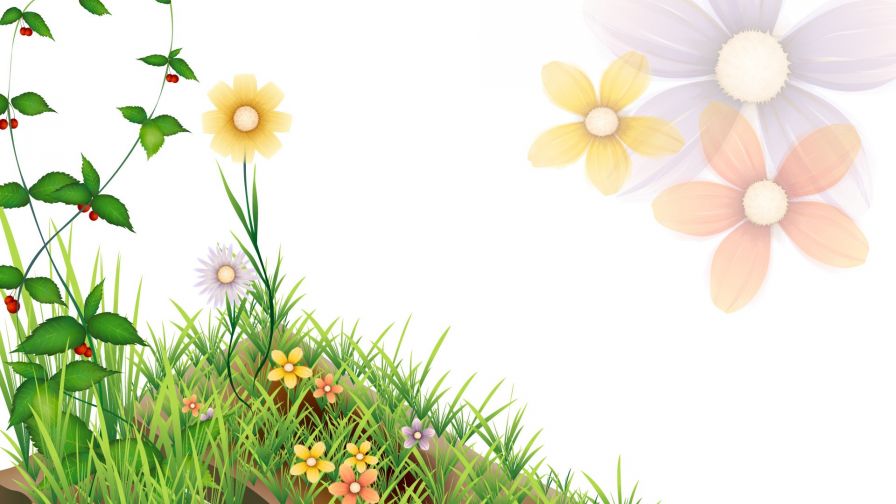 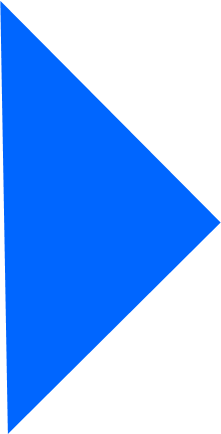